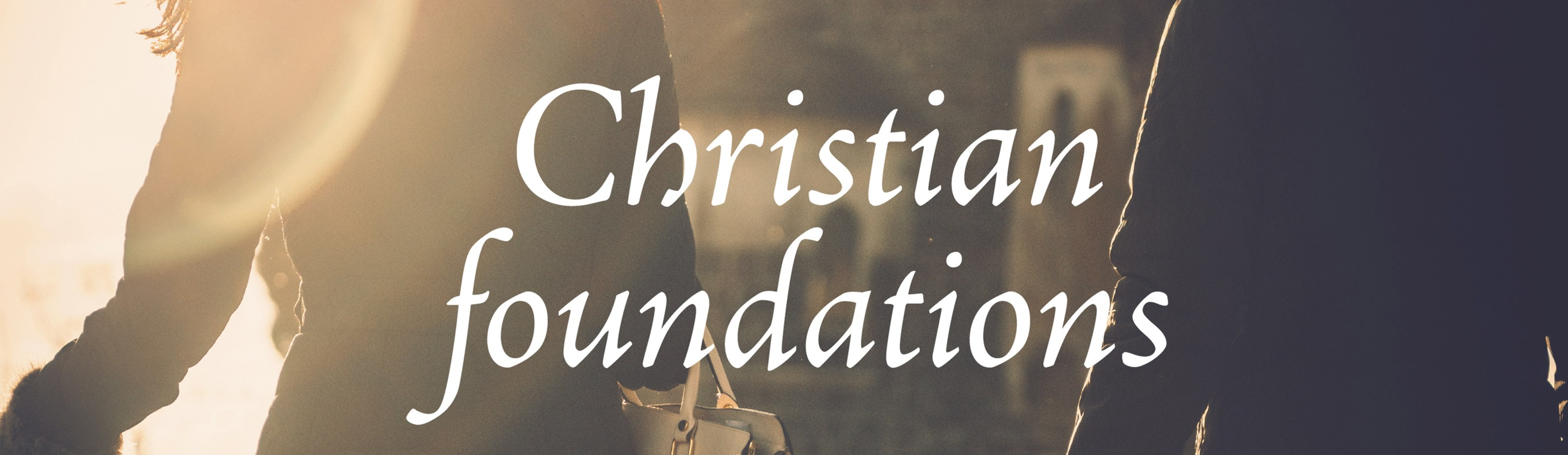 https://www.wycliffecollege.ca/
Repentance from Dead works
1
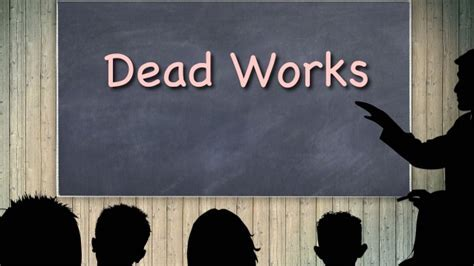 OUTLINE
I. Introduction 
II. What is Dead Works and why repent?
III. Areas of repentance from dead works
IV. Exhortation to producing living works
2
I. introduction

Saved unto good works
Ephesian 2:8-10 (ESV)
8 For by grace you have been saved through faith. And this is not your own doing; it is the gift of God, 9 not a result of works, so that no one may boast. 10 For we are his workmanship, created in Christ Jesus for good works, which God prepared beforehand, that we should walk in them. (cf. Titus 2:11-14)

Laying foundation of repentance from Dead works 

HEBREWS 6:1-3 (ESV)
6 Therefore let us leave the elementary doctrine of Christ and go on to maturity, not laying again a foundation of repentance from dead works and of faith toward God, 2 and of instruction about washings, the laying on of hands, the resurrection of the dead, and eternal judgment. 3 And this we will do if God permits. Cf. Heb 5:12-14, Heb 9:14,
Ii.WHAT IS DEAD WORKS?

Good works 
GOOD(Kalos)—valuable, virtuous, excellent, good
WORKS(ergo)—act—deed, doing, labour, work
Titus 2:14; 3:1,14, Ephesians 2:8-10

Bad/Evil works—works of the flesh
Galatians 5:19

Dead works—works of the law— works that are not bad in itself but spring from corrupt motives or human strength, not of faith, which does not please or glorify God
Hebrews 6:1, 9:14, 1Cor 3:10-15, John 15:1-5
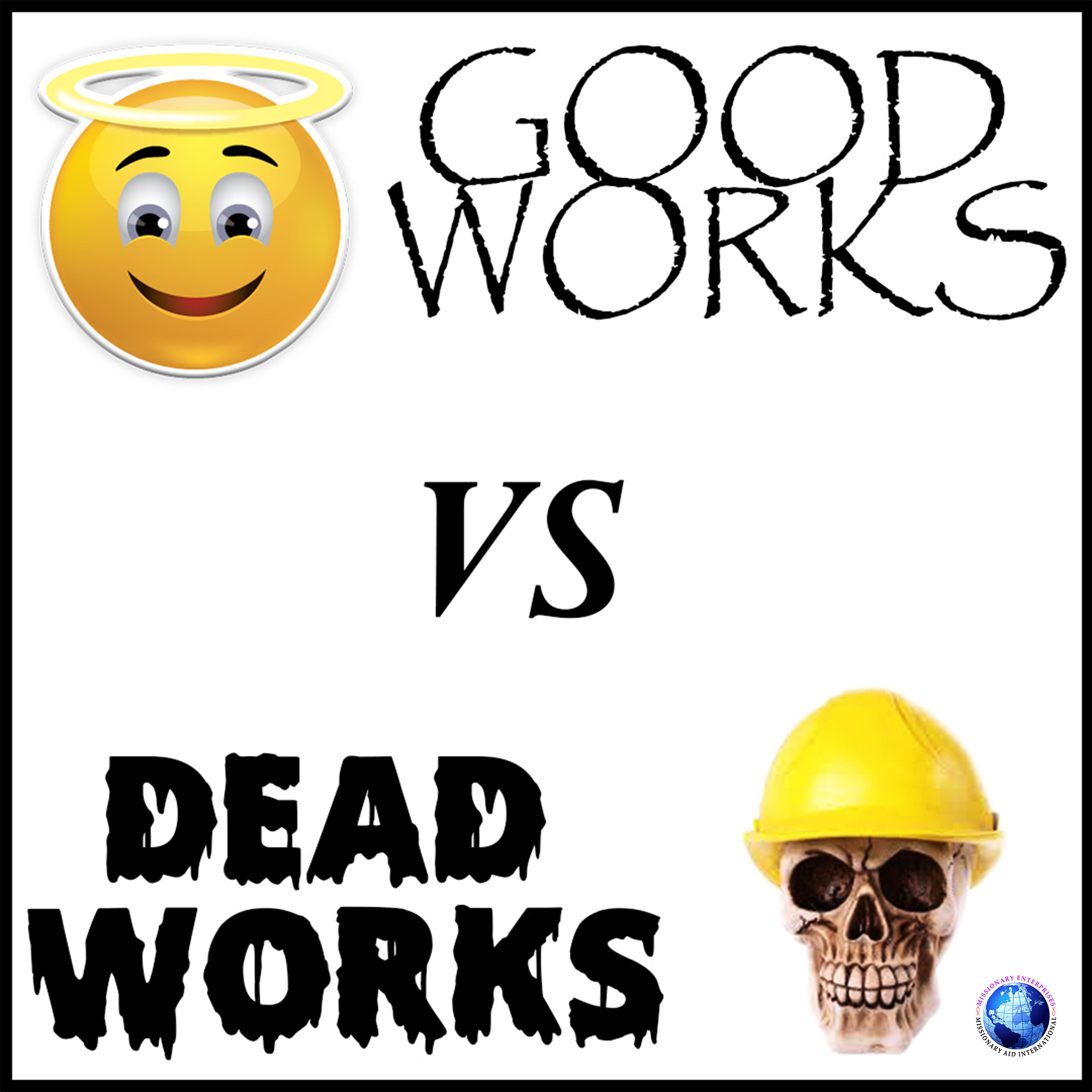 III. AREAS TO REPENT FROM DEAD WORKS
A. The law and dead works
Romans 7:21-25, ESV
21 So I find it to be a law that when I want to do right, evil lies close at hand. 22 For I delight in the law of God, in my inner being, 23 but I see in my members another law waging war against the law of my mind and making me captive to the law of sin that dwells in my members. 24 Wretched man that I am! Who will deliver me from this body of death? 25 Thanks be to God through Jesus Christ our Lord! So then, I myself serve the law of God with my mind, but with my flesh I serve the law of sin 

Trying to live the Christian life on basis of human strength or effort is dead work.
Romans 8:1-11- The Remedy is life in the Spirit
III. AREAS TO REPENT FROM DEAD WORKS
B. service AND DEAD WORKS
John 15:1-6, ESV
15 “I am the true vine, and my Father is the vinedresser. 2 Every branch in me that does not bear fruit he takes away, and every branch that does bear fruit he prunes, that it may bear more fruit. 3 Already you are clean because of the word that I have spoken to you. 4 Abide in me, and I in you. As the branch cannot bear fruit by itself, unless it abides in the vine, neither can you, unless you abide in me. 5 I am the vine; you are the branches. Whoever abides in me and I in him, he it is that bears much fruit, for apart from me you can do nothing. 6 If anyone does not abide in me he is thrown away like a branch and withers; and the branches are gathered, thrown into the fire, and burned
Isaiah 29:13; Matt 15:8; 1 John 1:3
III. AREAS TO REPENT FROM DEAD WORKS
B. service AND DEAD WORKS

ILLUSTRATION
Martha and Mary
Luke 10:38-42(ESV)
38 Now as they went on their way, Jesus entered a village. And a woman named Martha welcomed him into her house. 39 And she had a sister called Mary, who sat at the Lord's feet and listened to his teaching. 40 But Martha was distracted with much serving. And she went up to him and said, “Lord, do you not care that my sister has left me to serve alone? Tell her then to help me.” 41 But the Lord answered her, “Martha, Martha, you are anxious and troubled about many things, 42 but one thing is necessary. Mary has chosen the good portion, which will not be taken away from her.” cf. Heb 9:14
What do we learn?

It is only through abiding in Christ we can produce any living (fruitful) service to God

Good seeks fellowship—one thing is needful

Intimacy with God is more important than active service

Ministry is should be first God-driven and not necessarily need-driven
III. AREAS TO REPENT FROM DEAD WORKS
C. GIVING AND DEAD WORKS

The law emphasized on quantity of our giving( Malakai 3:8-10)
Gospel emphasize on quality and love (2Cor 9:6-8, 1 Cor 13:3)
2 CORINTHIANS 9:6-8(ESV)
6 The point is this: whoever sows sparingly will also reap sparingly, and whoever sows bountifully will also reap bountifully. 7 Each one must give as he has decided in his heart, not reluctantly or under compulsion, for God loves a cheerful giver. 8 And God is able to make all grace abound to you, so that having all sufficiency in all things at all times, you may abound in every good work
God seeks Cheerful givers
III. AREAS TO REPENT FROM DEAD WORKS
C. GIVING AND DEAD WORKS
Mathew 6:1-3(ESV)
6 “Beware of practicing your righteousness before other people in order to be seen by them, for then you will have no reward from your Father who is in heaven.
2 “Thus, when you give to the needy, sound no trumpet before you, as the hypocrites do in the synagogues and in the streets, that they may be praised by others. Truly, I say to you, they have received their reward. 3 But when you give to the needy, do not let your left hand know what your right hand is doing

WE SHOULD SEEK TO Sound no alarm in our giving
What do we learn?


Giving that pleases God must spring from a cheerful heart

We must avoid the subtle temptation of sounding alarm when we give

We should seek to wholeheartedly trust God to meet our needs and that of church or ministry HE is called us into (Heb 13:5, Matt 6: 25-34)
III. AREAS TO REPENT FROM DEAD WORKS

D. FAITH and DEAD WORKS

James 2:14:17 (ESV)
14 What good is it, my brothers, if someone says he has faith but does not have works? Can that faith save him? 15 If a brother or sister is poorly clothed and lacking in daily food, 16 and one of you says to them, “Go in peace, be warmed and filled,” without giving them the things needed for the body, what good is that? 17 So also faith by itself, if it does not have works, is dead.

Hebrews 11:6—Approaching God
James 1:5-8—Prayer  
romans 14:20-23—Matters of passing judgement
What do we learn?


Faith without fruitful work is dead

Whatsoever is not done out of faith can never please God and it dead work(Heb 11:6)
IV. Exhortation to producing living works 

The Christian life as a building

1 CORINTHIANS 3:10-15(ESV)
10 According to the grace of God given to me, like a skilled master builder I laid a foundation, and someone else is building upon it. Let each one take care how he builds upon it. 11 For no one can lay a foundation other than that which is laid, which is Jesus Christ. 12 Now if anyone builds on the foundation with gold, silver, precious stones, wood, hay, straw— 13 each one's work will become manifest, for the Day will disclose it, because it will be revealed by fire, and the fire will test what sort of work each one has done. 14 If the work that anyone has built on the foundation survives, he will receive a reward. 15 If anyone's work is burned up, he will suffer loss, though he himself will be saved, but only as through fire.
IV. Exhortation to producing living works 

Are you alive or dead?

Revelation 3:1-6 (ESV)
3 “And to the angel of the church in Sardis write: ‘The words of him who has the seven spirits of God and the seven stars.
“‘I know your works. You have the reputation of being alive, but you are dead. 2 Wake up, and strengthen what remains and is about to die, for I have not found your works complete in the sight of my God. 3 Remember, then, what you received and heard. Keep it, and repent. If you will not wake up, I will come like a thief, and you will not know at what hour I will come against you. 4 Yet you have still a few names in Sardis, people who have not soiled their garments, and they will walk with me in white, for they are worthy. 5 The one who conquers will be clothed thus in white garments, and I will never blot his name out of the book of life. I will confess his name before my Father and before his angels. 6 He who has an ear, let him hear what the Spirit says to the churches.’ (cf. 2 Cor 5:10)